Проект

 ЖИВИ  ТРЕЗВО
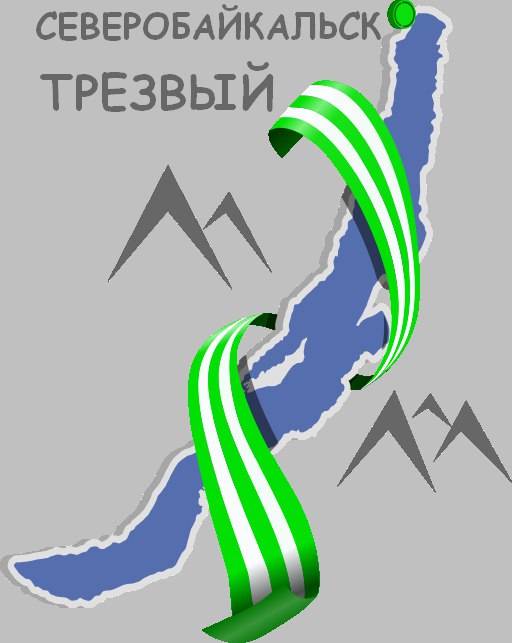 Потребление алкоголя в СССР и России 
на душу населения
26
Литров абсолютного алкоголя на душу населения
10,8
4,7
4,55
3,2
3,5
0,2
1,9
Динамика коэффициентов рождаемости и смертности в России     (1980-2013 гг.)
К чему это привело

- Употребление алкогольных изделий – главная причина сверхсмертности среди мужского населения России (особенно у молодого поколения мужчин от 15 до 30 лет).

-  По данным МВД, почти 80% убийц в момент совершения преступления находятся в состоянии алкогольного опьянения. 

 - Абсолютное большинство социальных сирот в России – дети алкоголиков и пьяниц. 

-  Алкогольным поведением охвачено до 80% детей и молодежи. 

-  Ежегодно до полумиллиона человек преждевременно погибает от алкоголя.

-  Макроэкономические расчеты, приведенные в Докладе ОП РФ, показывают, что совокупные потери бюджета от употребления алкогольных изделий составляют почти 1 триллион 700 миллиардов рублей в год.
В   ИТОГЕ

 Алкоголизация разрушает семейные, культурные и нравственные ценности в обществе. С учетом всех этих факторов, современный уровень алкоголизации представляет реальную угрозу национальной безопасности и самому существованию государства и народов России.
О причинах

Существуют две основные причины массовой алкогольной наркотизации населения: 

1) Алкогольные питейные традиции ( С М И )
2) Чрезмерная доступность алкогольных изделий

Все остальные факторы, включая неблагоприятные социально-экономические условия, неразвитость сферы досуга и т.д., имеют вторичный характер.
Выход есть!


Механизм преодоления алкогольной проблемы - эффективное сочетание ограничительных и воспитательных мер, 
иначе – политика «пресса». 


С одной стороны, посредством информационной, просветительской и образовательной деятельности радикально изменяются сложившиеся в обществе представления о «нормальности» питейных традиций. Вместо них  формируется представление о естественности безалкогольного, трезвого образа жизни. 


С другой стороны, посредством  административных, экономических, правовых мер последовательно ограничивается доступность алкогольных изделий по условиям, месту и времени продажи.
Уличные акции
Уроки трезвости
для детей и их родителей
Соц. реклама 
Работа со СМИ
Саморазвитие
Организация досуга
проект
«ЖИВИ ТРЕЗВО»
Общественный контроль
Правовая часть и законотворчество
Координационный Совет
по снижению масштабов употребления алкогольной продукции и формированию трезвого образа жизни в МО «город Северобайкальск»
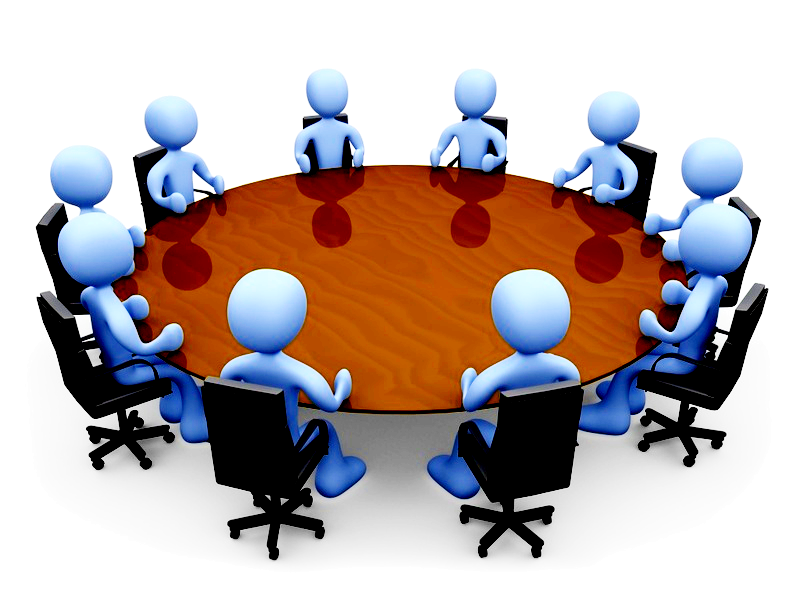 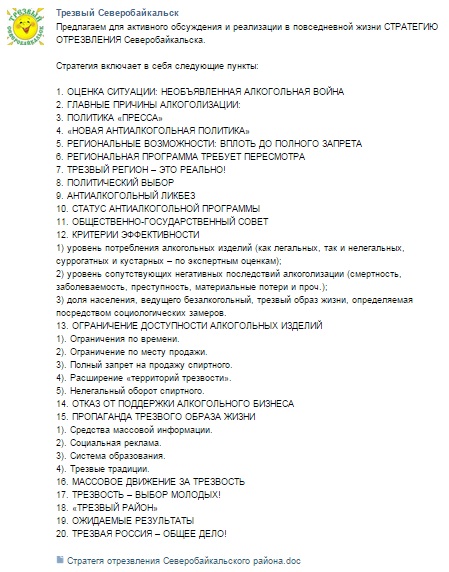 Стратегия 
отрезвления
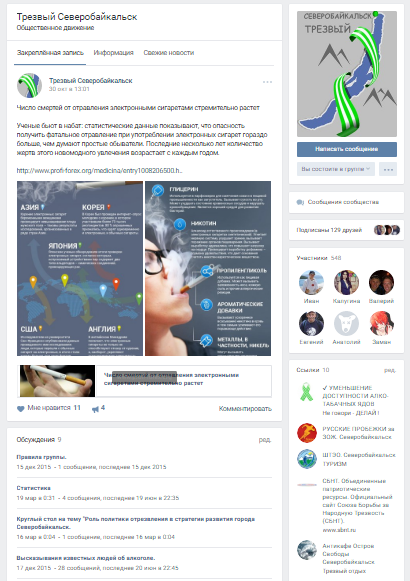 Группы в соцсетях
На главной странице представлено: 
 - описание 
 - основные обсуждения 
 - список участников
 - фото и видеоматериалы,
 - ссылки и документы. 

Обратная связь осуществляется через окно    "Отправить  сообщение".

https://vk.com/sbk_trezv
https://ok.ru/trezvsbk
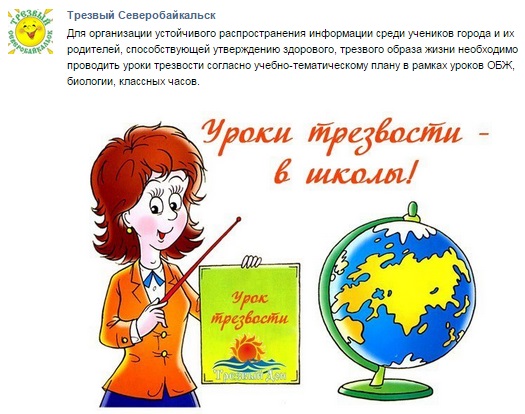 Ответ Министерства образования
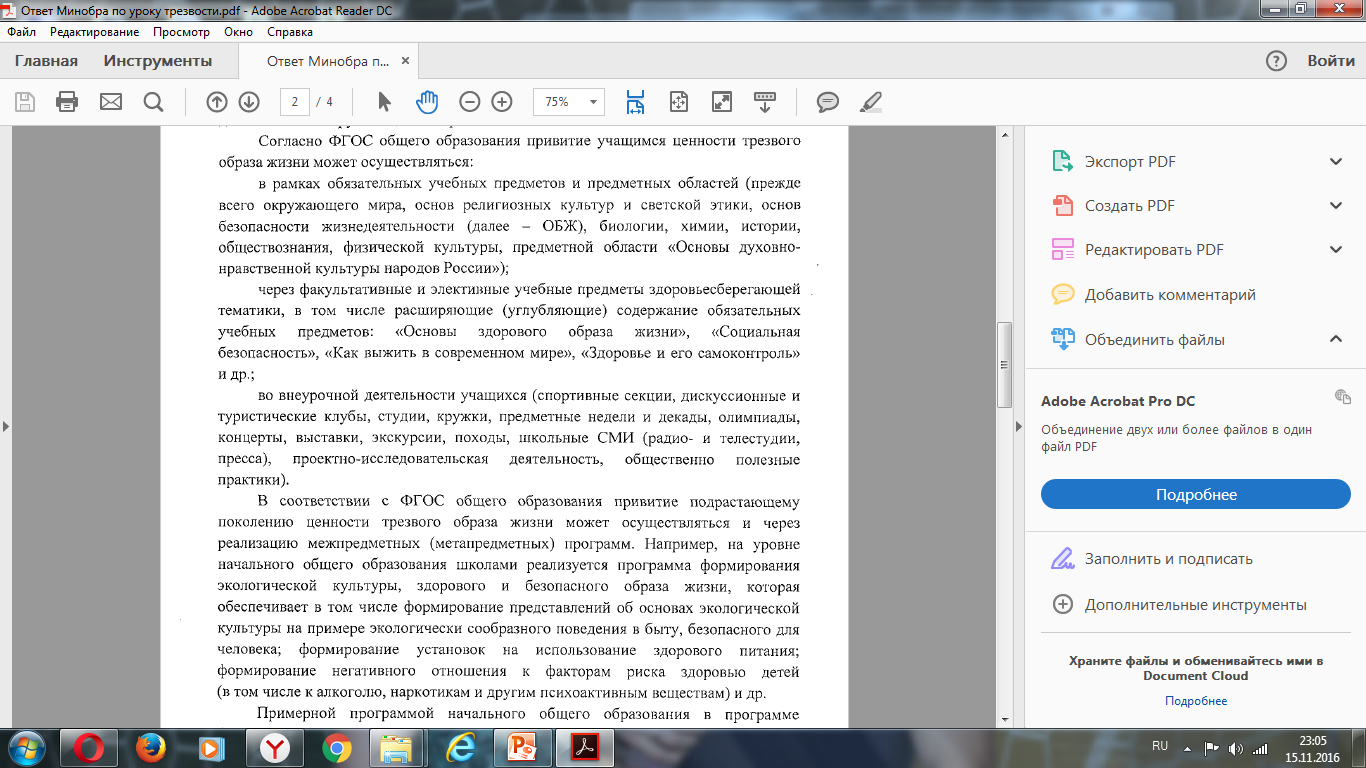 Уличные акции
Информационные акции (митинги)


Социологические  опросы


Раздача листовок
Социальная реклама/СМИ
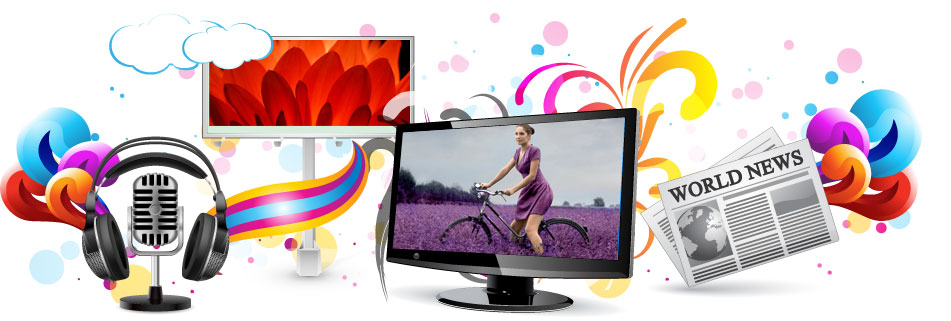 Газета «Северный Байкал»

Телерадиокомпания «Вектор +»
Информационная  поддержка
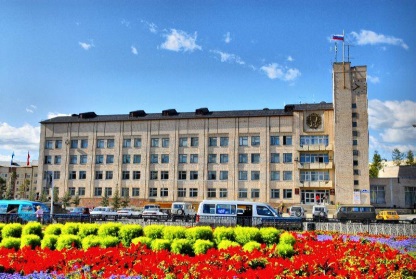 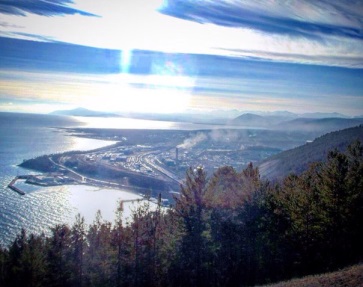 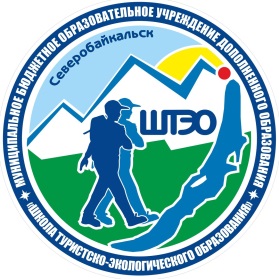 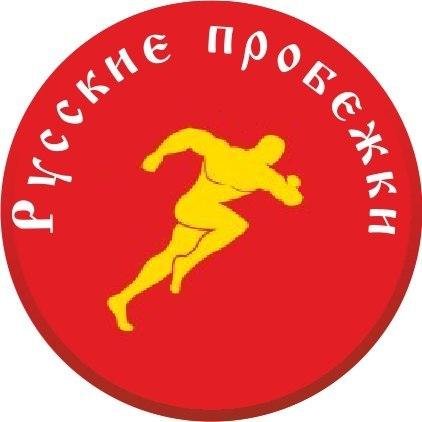 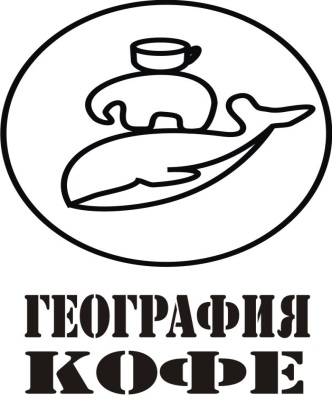 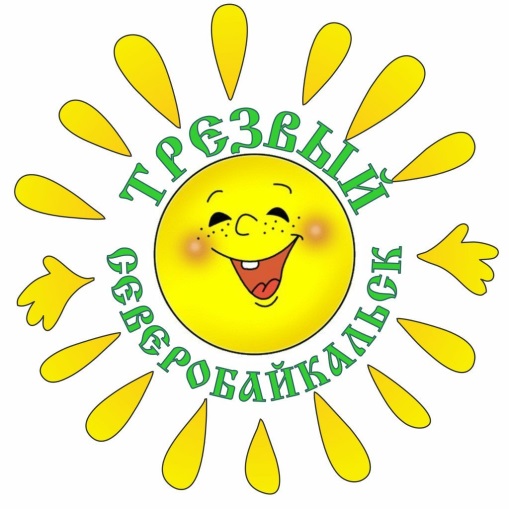 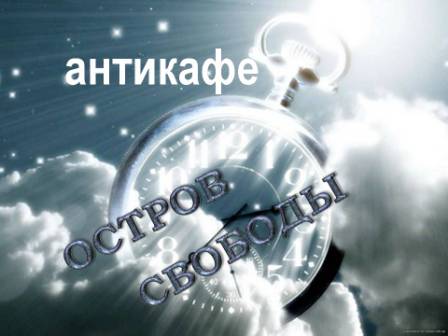 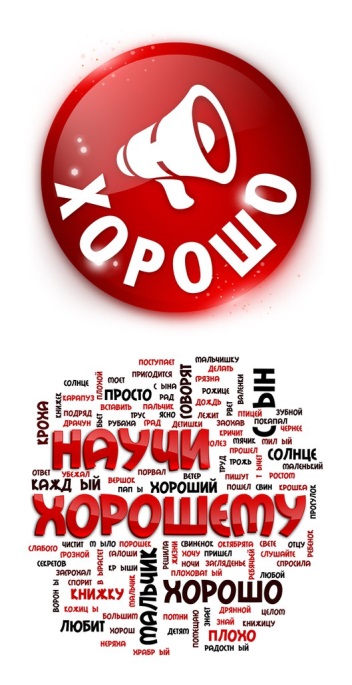 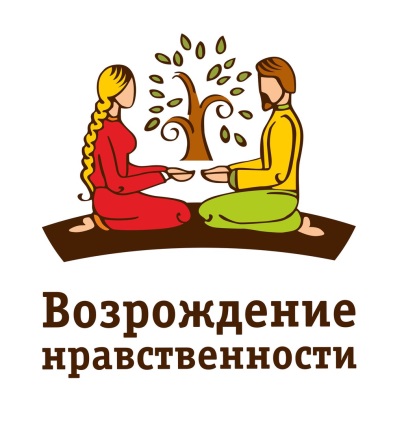 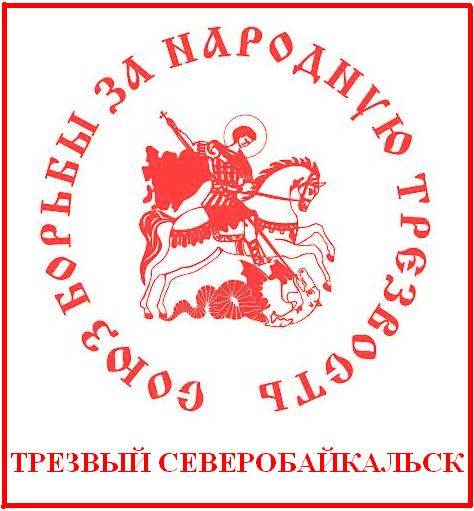 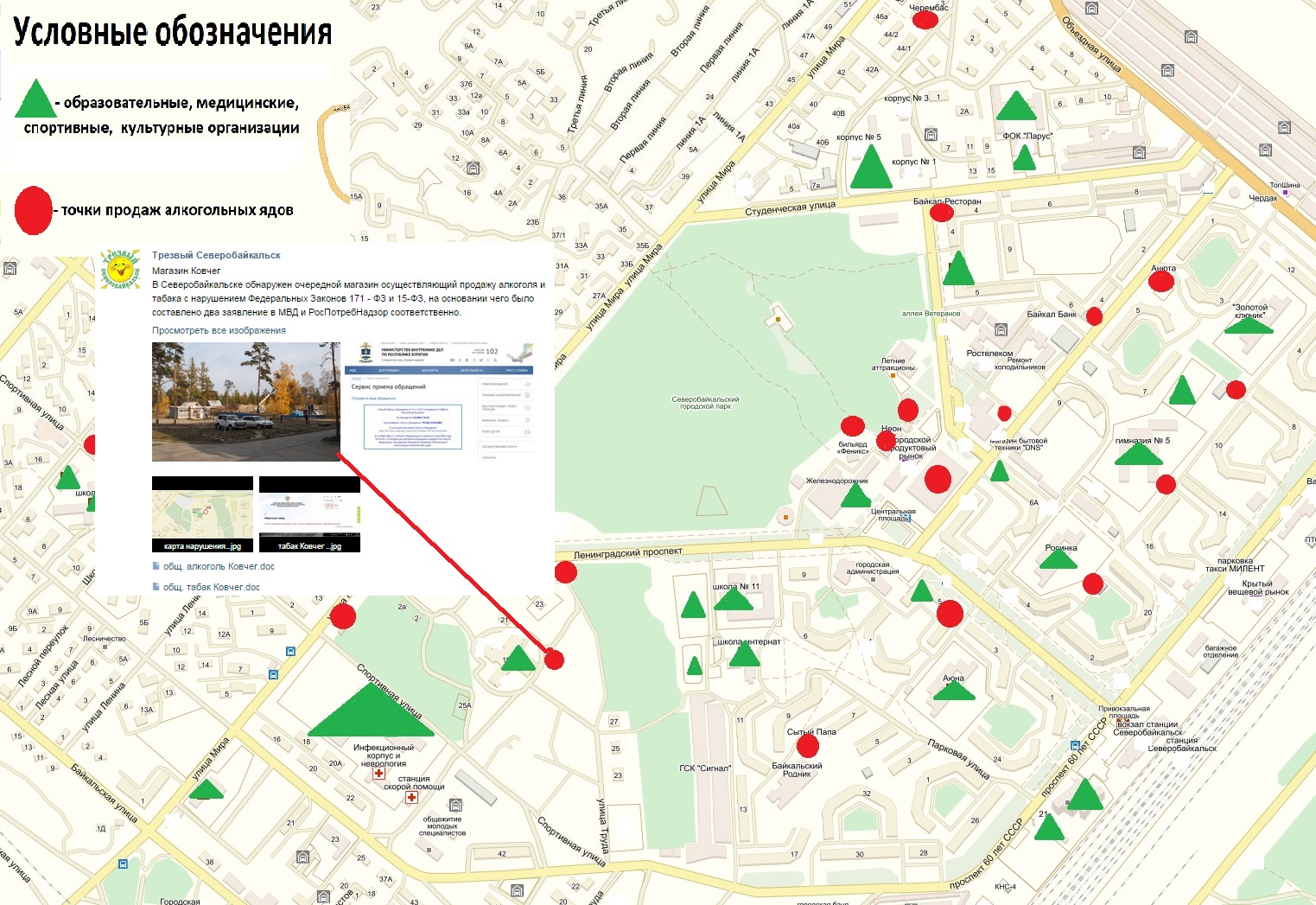 Общественный контроль
Законодательство
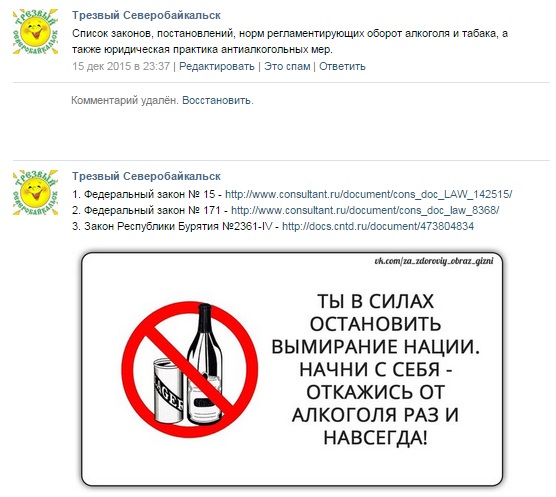 Таким образом: 

учитывая всю тяжесть последствий вызванных употреблением алкоголя и табака, считаем просто необходимым объединить усилия всех, кто готов внести свой вклад в благородное дело избавления нашего народа от этой большой алкогольной беды!
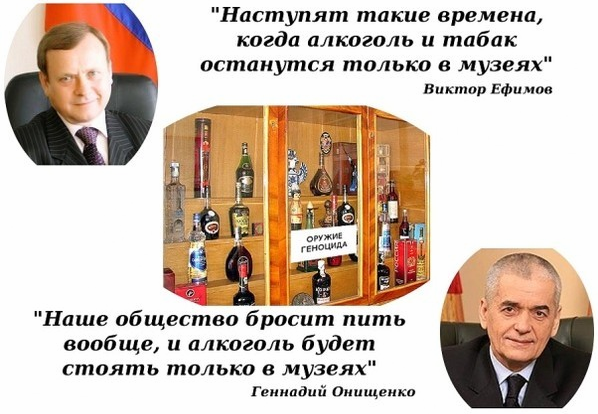